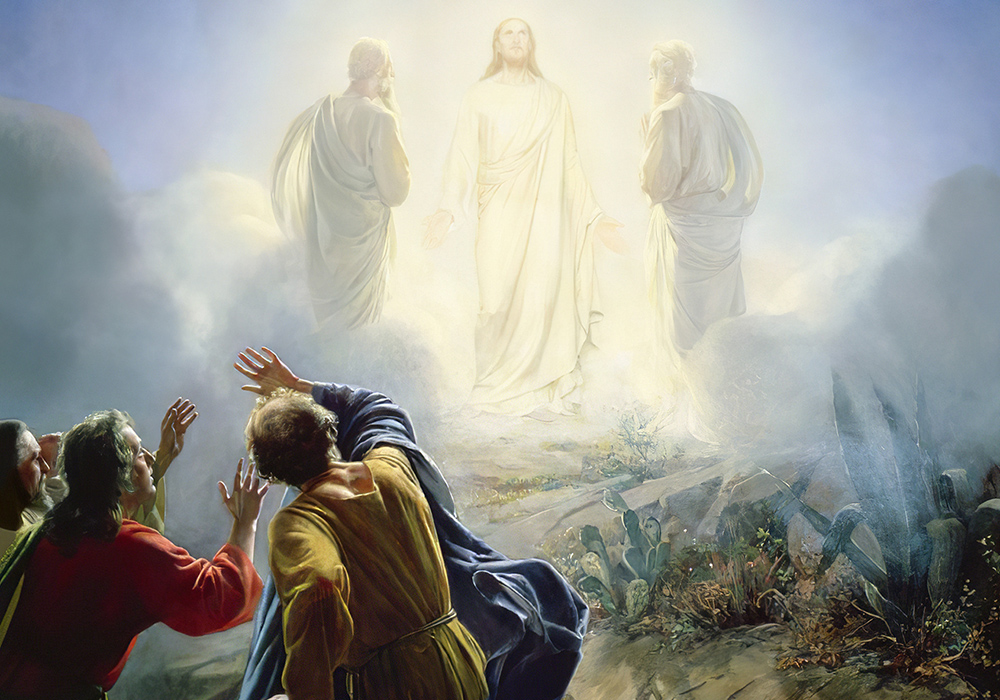 Dan hu 
Ibni 
l-għażiż, isimgħu 
lilu
[Speaker Notes: 1/1]
Qari mill-Ktiebtal-ĠenesiĠen 22:1-2,9a,10-13,15-18
F’dak iż-żmien, Alla ried iġarrab lil Abraham u qallu: 
“Abraham!”. 
U hu wieġbu:
“Hawn jien!”. 
U qallu: 
“Aqbad lil ibnek 
il-waħdieni, li inti tħobb, lil Iżakk;
u mur lejn l-art ta’ Morija, u hemm offrih b’sagrifiċċju tal-ħruq fuq waħda mill-għoljiet li jien se ngħidlek”.
U waslu fil-post li kien semmielu Alla. U Abraham medd idu u qabad is-sikkina biex joqtol lil ibnu.
U sejjaħlu l-anġlu 
tal-Mulej mis-smewwiet u qallu: 
“Abraham, Abraham!”. 
U dan wieġbu:
“Hawn jien”. 
U qallu: 
“La tmiddx idek fuq 
iż-żagħżugħ u tagħmillu ebda ħsara;
għax issa naf li inti tibża’ minn Alla, u ma ċaħħadtnix minn ibnek 
il-waħdieni”.
U Abraham rafa’ għajnejh, ta ħarsa madwaru, u ra muntun warajh maqbud minn qrunu fil-friegħi.
U Abraham mar u qabad il-muntun, u offrieh b’sagrifiċċju tal-ħruq minflok ibnu.
U għat-tieni darba l-anġlu tal-Mulej sejjaħ lil Abraham mis-smewwiet u qallu:
“Naħlef fuq ruħi – oraklu tal-Mulej – ladarba int għamilt ħaġa bħal din, u ma ċaħħadtnix minn ibnek il-waħdieni,
jien inbierkek żgur u nkattarlek sewwa lil nislek bħall-kwiekeb 
tas-sema u bħar-ramel f’xatt il-baħar;
u nislek għad jiret bwieb l-għedewwa tiegħu. U jitbierku b’nislek il-ġnus kollha tal-art talli smajt minn kelmti”.
Il-Kelma tal-Mulej
R:/ Irroddu ħajr lil Alla
Salm Responsorjali
R:/ Jien nimxi quddiem il-Mulej f’art il-ħajjin.
Bqajt nemmen, imqar meta għedt:
“Jien imdejjaq ħafna!”.
Għażiża f’għajnejn 
il-Mulej
hi l-mewt tal-ħbieb tiegħu.
R:/ Jien nimxi quddiem il-Mulej f’art il-ħajjin.
Iva, Mulej, jien qaddej tiegħek,
jien qaddej tiegħek, bin 
il-qaddejja tiegħek.
Int ħallejtli l-irbit tiegħi.
Lilek noffri sagrifiċċju ta’ radd il-ħajr,
u isem il-Mulej insejjaħ.
R:/ Jien nimxi quddiem il-Mulej f’art il-ħajjin.
Intemm lill-Mulej 
il-wegħdiet tiegħi,
quddiem il-poplu tiegħu kollu,
fil-btieħi ta’ dar il-Mulej,
ġo nofsok, Ġerusalemm!
R:/ Jien nimxi quddiem il-Mulej f’art il-ħajjin.
Qari mill-Ittra ta’San Pawl Appostlu lir-RumaniRum 8:31b-34
Ħuti, jekk Alla hu magħna min jista’ jkun kontra tagħna? Hu, li lanqas lil Ibnu stess ma ħafirha, imma tah għalina lkoll,
kif ma jagħtiniex ukoll kollox miegħu? Min se jakkuża l-magħżulin ta’ Alla? Alla stess hu dak li jiġġustifikahom.
Min se jikkundannahom? Kristu Ġesù li miet, jew aħjar, li qam mill-imwiet, jinsab fuq il-lemin ta’ Alla, hu li jidħol għalina.
Il-Kelma tal-Mulej
R:/ Irroddu ħajr lil Alla
Glorja u Tifħir 
Glorja u Tifħir
Lilek Kristu
Minn ġos-sħaba kollha dawl instama’ leħen 
il-Missier jgħid:
“Dan hu Ibni l-għażiż, li fih sibt l-għaxqa tiegħi, isimgħu lilu”.
Glorja u Tifħir 
Glorja u Tifħir
Lilek Kristu
Qari mill-Evanġelju skont
San Mark
Mk 9:2-10
R:/ Glorja lilek Mulej
F’dak iż-żmien, Ġesù ħa miegħu lil Pietru u lil Ġakbu u lil Ġwanni, tellagħhom weħidhom fuq muntanja għolja,
u tbiddel quddiemhom. Ilbiesu sar abjad u jgħammex b’dija 
tal-għaġeb:
ebda ħassiel fid-dinja ma jista’ jġib il-ħwejjeġ bojod daqshekk. U dehrilhom Elija ma’ Mosè, jitkellmu ma’ Ġesù.
Qabad Pietru u qal lil Ġesù:
“Mgħallem, kemm hu sew li aħna hawn! Ħa ntellgħu tliet tined, waħda għalik, waħda għal Mosè, u waħda għal Elija”.
Dan qalu għax ma kienx jaf x’jaqbad jgħid bil-biża’ kbir li waqa’ fuqhom.
Imbagħad ġiet sħaba u għattiethom,
u minn ġos-sħaba nstama’ leħen jgħid: 
“Dan hu Ibni l-għażiż, isimgħu lilu”.
Minnufih taw ħarsa madwarhom, u ma raw lil ħadd iżjed magħhom ħlief lil Ġesù waħdu.
Huma u neżlin minn fuq 
il-muntanja, tahom ordni biex ma jitkellmu ma’ ħadd
fuq li kienu raw qabel ma Bin il-bniedem ikun qam mill-imwiet.
Huma żammew kollox moħbi, iżda bdew jistaqsu lil xulxin x’kien ifisser tqum mill-imwiet.
Il-Kelma tal-Mulej
R:/ Tifħir lilek Kristu
Jiena nemmen f’Alla wieħed, il-Missier li jista’ kollox, li ħalaq is-sema u 
l-art, dak kollu li jidher u dak li ma jidhirx.
U f’Mulej wieħed Ġesù Kristu, Iben waħdieni ta’ Alla,
 imnissel mill-Missier 
qabel kull żmien.
Alla minn Alla, dawl minn dawl, Alla veru minn Alla veru, imnissel mhux magħmul, natura waħda mal-Missier u bih sar kollox.
Niżel mis-smewwiet għalina 
l-bnedmin u għall-fidwa
tagħna. U ħa l-ġisem 
bis-setgħa tal-Ispirtu 
s-Santu minn Marija Verġni
u sar bniedem. Sallbuh għalina, bata taħt Ponzju Pilatu, miet u difnuh, u 
fit-tielet jum qam minn bejn l-imwiet, skont
il-Kotba mqaddsa, 
u tela’ s-sema, u qieghed fuq
il-lemin tal-Missier.
U għandu jerġa jiġi 
bil-glorja biex jagħmel ħaqq
mill-ħajjin u mill-mejtin, u s-saltna tiegħu ma jkollhiex tmiem. U fl-Ispirtu s-Santu, Mulej li jagħti l-ħajja li ġej mill-Missier u mill-Iben:
li Hu meqjum u mweġġah flimkien mal-Missier u 
mal-Iben. Hu li tkellem b’fomm il-profeti.
U fi Knisja waħda, qaddisa, kattolika, appostolika. 
Nistqarr magħmudija waħda 
għall-maħfra tad-dnubiet.
U nistenna l-qawma 
mill-imwiet, u l-ħajja 
taż-żmien li ġej. Ammen.